BUSINESS TRADE TEMPLATE
紫色扁平化商业贸易模板
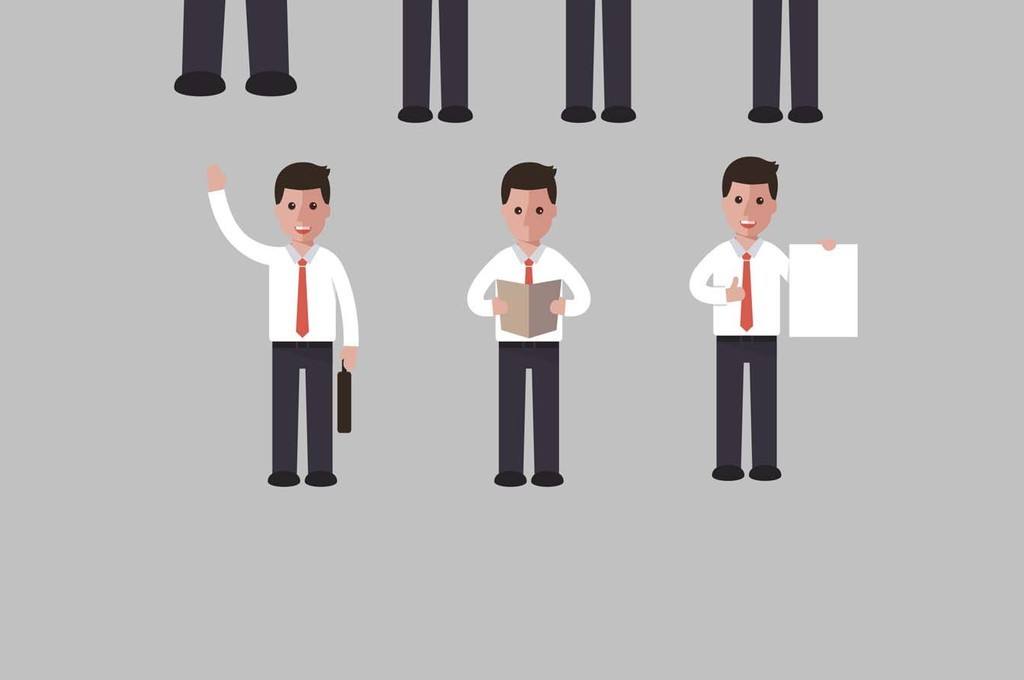 目录
PART 1
项目介绍
01
PART 2
发展前景
02
PART 4
合作目标
04
03
PART 3
产品经营
01
项目介绍
请在此输入您的文本信息所有标题文字数字等都可修改请在此输入您的文本信息所有标题文字数字等都可修改请在此输入您的文本信息所有标题文字数字等都可修改请在此输入您的文本信息所有标题文字数字等都可修改请在此输入您的文本信息所有标题文字数字等都可修改
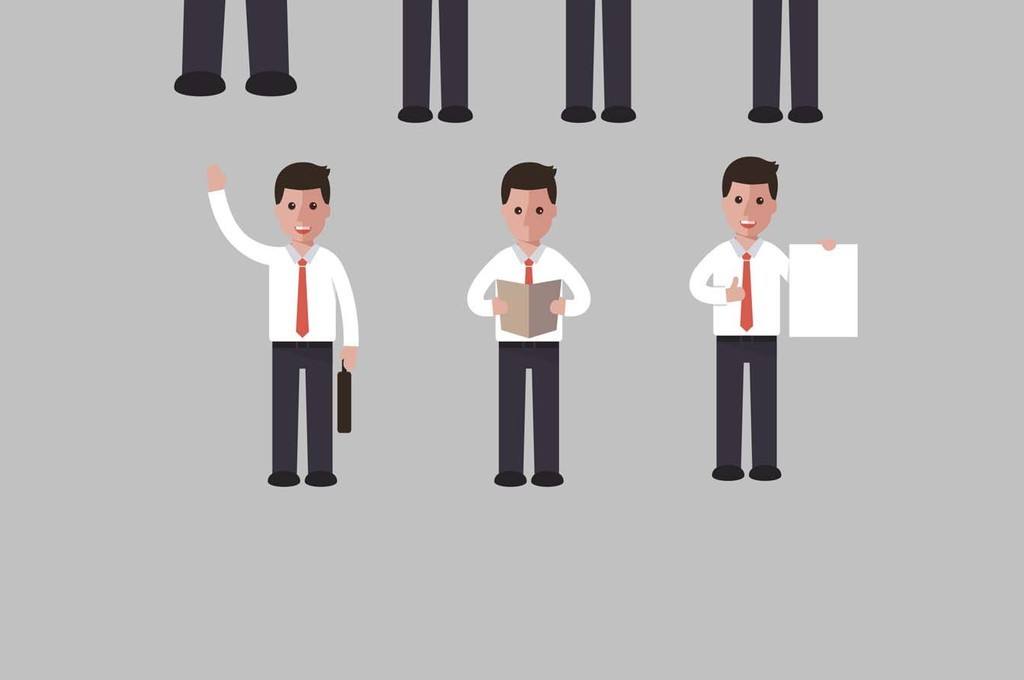 项目介绍
1
在此输入您的标题
请在此输入您的文本信息
所有标题 文字 数字 等都可修改 所有标题 文字 数字 等
在此输入您的标题
2
请在此输入您的文本信息
所有标题 文字 数字 等都可修改 所有标题 文字 数字 等
在此输入您的标题
3
请在此输入您的文本信息
所有标题 文字 数字 等都可修改 所有标题 文字 数字 等
在此输入您的标题
4
请在此输入您的文本信息
所有标题 文字 数字 等都可修改 所有标题 文字 数字 等
在此输入您的标题
5
请在此输入您的文本信息
所有标题 文字 数字 等都可修改 所有标题 文字 数字 等
项目介绍
输入标题
输入标题
输入标题
输入标题
输入标题
点击输入详细文本内容，点击输入详细的文本内容，点击输入详细的文本内容。
点击输入详细文本内容，点击输入详细的文本内容，点击输入详细的文本内容。
点击输入详细文本内容，点击输入详细的文本内容，点击输入详细的文本内容。
点击输入详细文本内容，点击输入详细的文本内容，点击输入详细的文本内容。
点击输入详细文本内容，点击输入详细的文本内容，点击输入详细的文本内容。
项目介绍
2017
2016
2018
单击此处添加文本单击此处添加文本
单击此处添加文本单击此处添加文本
单击此处添加文本单击此处添加文本
项目介绍
请在此输入您的文本信息
所有标题 文字 数字 等都可修改
在此输入您的标题
在此输入您的标题
在此输入您的标题
请在此输入您的文本信息
所有标题 文字 数字 等都可修改
请在此输入您的文本信息
所有标题 文字 数字 等都可修改 所有标题 文字 数字 等都可修改文字面板中可修改字体、字号、颜色、行距等
02
发展前景
请在此输入您的文本信息所有标题文字数字等都可修改请在此输入您的文本信息所有标题文字数字等都可修改请在此输入您的文本信息所有标题文字数字等都可修改请在此输入您的文本信息所有标题文字数字等都可修改请在此输入您的文本信息所有标题文字数字等都可修改
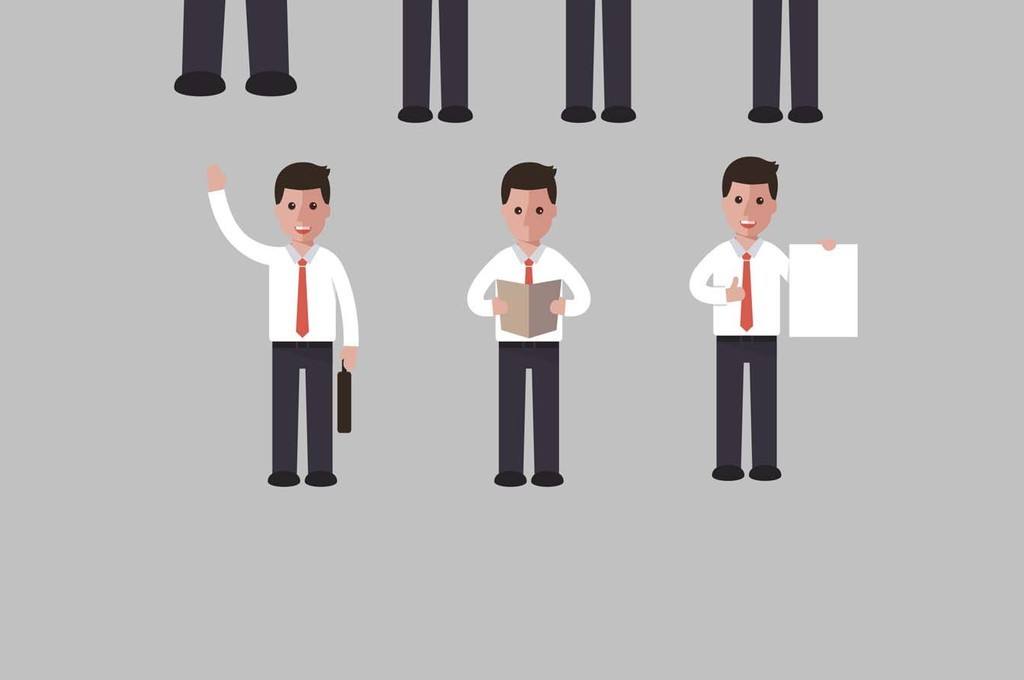 发展前景
文本标题
文本标题
在此输入您的文本或粘贴复制或修改字体
在此输入您的文本或粘贴复制或修改字体
标题文字
标题文字
标题文字
标题文字
文本标题
文本标题
在此输入您的文本或粘贴复制或修改字体
在此输入您的文本或粘贴复制或修改字体
发展前景
在此输入您的标题
在此输入您的标题
请在此输入您的文本
信息所有标题和文字 
数字 等  都可修改哦
请在此输入您的文本
信息所有标题和文字 
数字 等  都可修改哦
在此输入您的标题
在此输入您的标题
请在此输入您的文本
信息所有标题和文字 
数字 等  都可修改哦
请在此输入您的文本
信息所有标题和文字 
数字 等  都可修改哦
发展前景
01
02
在此输入您的标题
您的标题
请在此输入您的文本信息
所有标题 文字 数字 等都可修改
在此输入您的标题
请在此输入您的文本信息
所有标题 文字 数字 等都可修改
03
04
在此输入您的标题
在此输入您的标题
请在此输入您的文本信息
所有标题 文字 数字 等都可修改
请在此输入您的文本信息
所有标题 文字 数字 等都可修改
发展前景
标题文本预设
标题文本预设
标题文本预设
标题文本预设
此部分内容作为文字排版占位显示（建议使用主题字体）
此部分内容作为文字排版占位显示（建议使用主题字体）
此部分内容作为文字排版占位显示（建议使用主题字体）
此部分内容作为文字排版占位显示（建议使用主题字体）
01
02
02
01
03
04
04
03
03
产品经营
请在此输入您的文本信息所有标题文字数字等都可修改请在此输入您的文本信息所有标题文字数字等都可修改请在此输入您的文本信息所有标题文字数字等都可修改请在此输入您的文本信息所有标题文字数字等都可修改请在此输入您的文本信息所有标题文字数字等都可修改
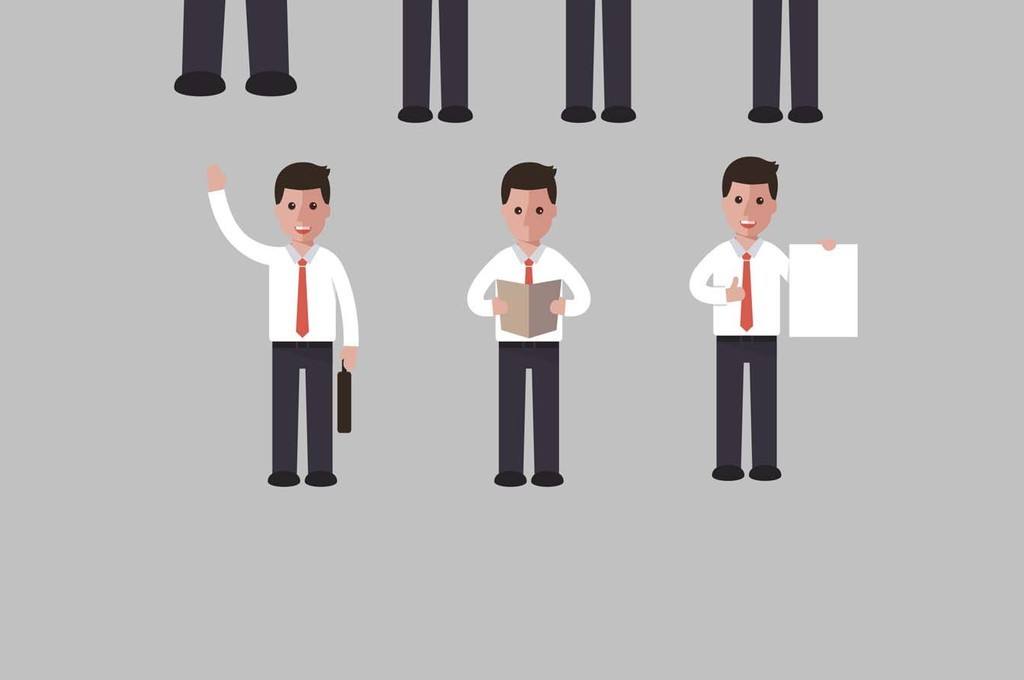 产品经营
75%
50%
25%
100%
在此输入您的标题
请在此输入您的文本信息
所有标题 文字 数字 等都可修改 所有标题 文字 数字 等都可修改文字面板中可修改字体、字号、颜色、行距等
产品经营
01
02
03
04
此部分内容作为文字排版占位显示（建议使用主题字体）
此部分内容作为文字排版占位显示（建议使用主题字体）
05
06
此部分内容作为文字排版占位显示（建议使用主题字体）
此部分内容作为文字排版占位显示（建议使用主题字体）
此部分内容作为文字排版占位显示（建议使用主题字体）
此部分内容作为文字排版占位显示（建议使用主题字体）
产品经营
13%
36%
此部分内容作为文字排版占位显示 （建议使用主题字体）
此部分内容作为文字排版占位显示 （建议使用主题字体）
49%
27%
此部分内容作为文字排版占位显示 （建议使用主题字体）
此部分内容作为文字排版占位显示 （建议使用主题字体）
产品经营
输入文本标题
输入文本标题
输入文本标题
在此输入您的文本或粘贴复制或修改字体颜色字号间距
在此输入您的文本或粘贴复制或修改字体颜色字号间距
在此输入您的文本或粘贴复制或修改字体颜色字号间距
输入文本标题
输入文本标题
在此输入您的文本或粘贴复制或修改字体颜色字号间距
在此输入您的文本或粘贴复制或修改字体颜色字号间距
04
合作目标
请在此输入您的文本信息所有标题文字数字等都可修改请在此输入您的文本信息所有标题文字数字等都可修改请在此输入您的文本信息所有标题文字数字等都可修改请在此输入您的文本信息所有标题文字数字等都可修改请在此输入您的文本信息所有标题文字数字等都可修改
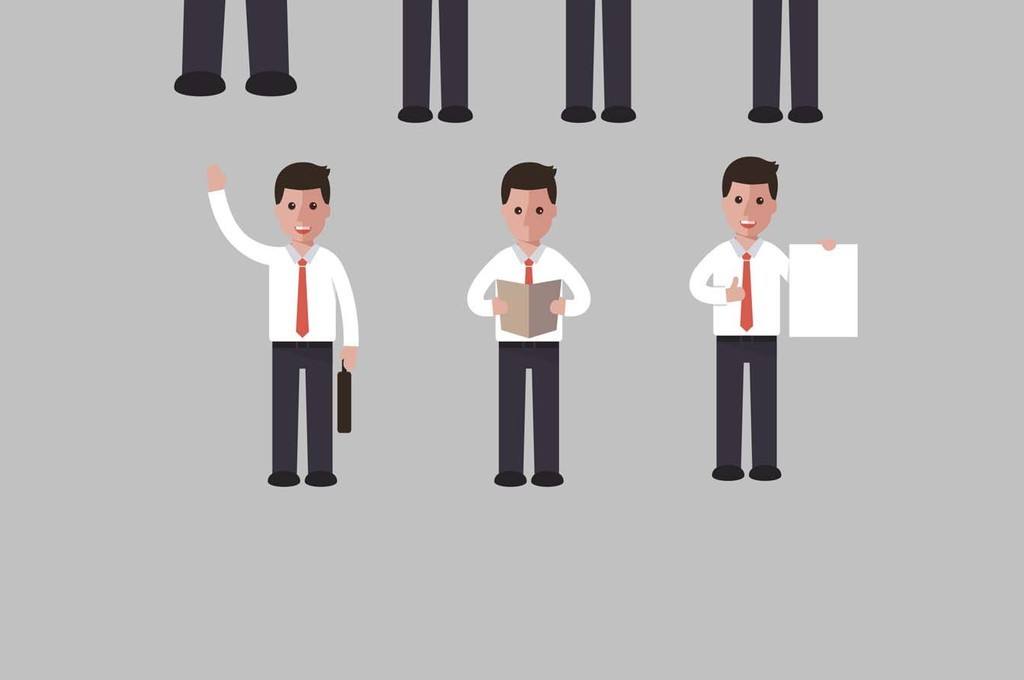 合作目标
标题文本预设
标题文本预设
标题文本预设
标题文本预设
此部分内容作为文字排版占位显示 （建议使用主题字体）
此部分内容作为文字排版占位显示 （建议使用主题字体）
此部分内容作为文字排版占位显示 （建议使用主题字体）
此部分内容作为文字排版占位显示 （建议使用主题字体）
合作目标
文本标题
在此输入您的文本或粘贴复制或修改字体
文本标题
文本标题
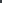 在此输入您的文本或粘贴复制或修改字体
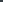 在此输入您的文本或粘贴复制或修改字体
文本标题
在此输入您的文本或粘贴复制或修改字体
合作目标
添加标题文案
添加标题文案
单击添加标题文案，修改文字内容，或修改颜色及字体，单击添加标题文案，修改文字内容，或修改颜色及字体
点击输入文字
项目一        项目二         项目三          项目四         项目五          项目六
合作目标
此部分内容作为文字排版占位显示 （建议使用主题字体）
此部分内容作为文字排版占位显示 （建议使用主题字体）
此处输入标题
此处输入标题
此部分内容作为文字排版占位显示 （建议使用主题字体）
此部分内容作为文字排版占位显示 （建议使用主题字体）
此处输入标题
此处输入标题
[Speaker Notes: 模板来自于 http://docer.wps.cn]
合作目标
文本标题
文本标题
在此输入您的文本或粘贴复制或修改字体
在此输入您的文本或粘贴复制或修改字体
02
03
文本标题
在此输入您的文本或粘贴复制或修改字体
文本标题
01
04
在此输入您的文本或粘贴复制或修改字体
05
文本标题
在此输入您的文本或粘贴复制或修改字体
合作目标
此部分内容作为文字排版占位显示 （建议使用主题字体）
此部分内容作为文字排版占位显示 （建议使用主题字体）
此部分内容作为文字排版占位显示 （建议使用主题字体）
此部分内容作为文字排版占位显示 （建议使用主题字体）
此部分内容作为文字排版占位显示 （建议使用主题字体）
BUSINESS TRADE TEMPLATE
谢谢观看
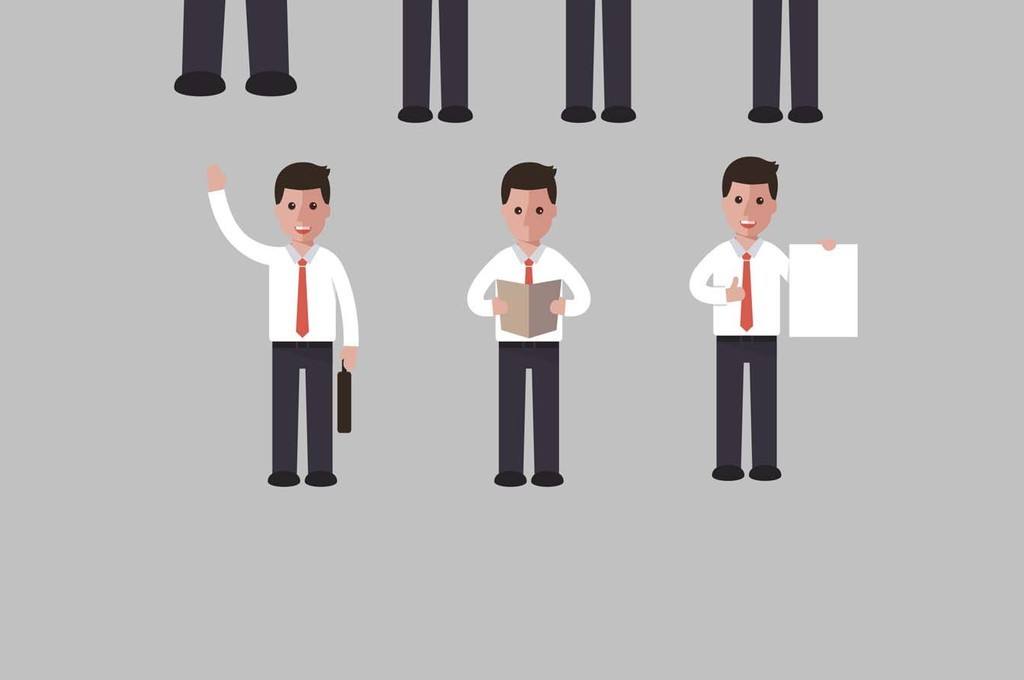 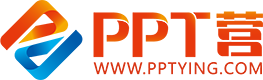 10000+套精品PPT模板全部免费下载
PPT营
www.pptying.com
[Speaker Notes: 模板来自于 https://www.pptying.com    【PPT营】]